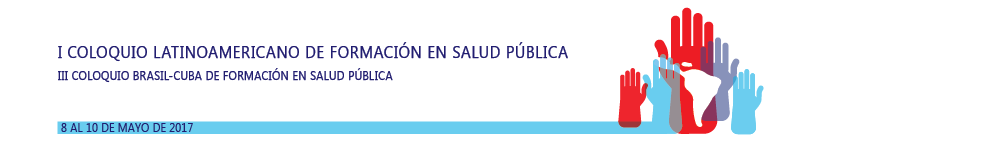 La Formación de Formadores en Salud Pública 
y su Importancia para los Sistemas de Salud
Oscar Feo
La Formación de Formadores en Salud Pública no es un problema técnico o metodológico 
es básicamente un problema político 
que nos obliga a reflexionar 
sobre cuales son los determinantes de esa formación 
y de los Sistemas de Salud…
DETERMINANTES DE LA FORMACIÓN
El surgimiento en los últimos años de una salud pública funcional al mercado y al capital

La entrada de la salud a los circuitos de acumulación de capital y la aparición del Complejo Médico Industrial Financiero como actor/decisor  en las políticas de salud
En los últimos años ha surgido una “Salud Pública” funcional a los intereses del capital y el mercado
1
Con las políticas neoliberales, desde los años noventa ha surgido una SALUD PÚBLICA que favorece las privatizaciones y coloca la salud en el mercado
SEPARACION 
DE FUNCIONES
PLURALISMO 
ESTRUCTURADO
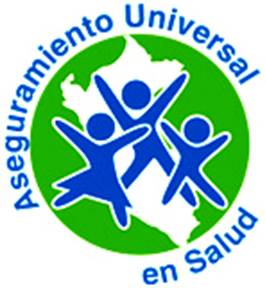 APP Y EL COSTO BENEFICIO
POBLACIONES VULNERABLES, LA FOCALIZACIÓN Y LOS PAQUETES BÁSICOS
Esa “Salud Pública” funcional al capital y al mercado se ha hecho hegemónica…
y predomina en los Ministerios de Salud, en las Facultades de Medicina y Ciencias de la Salud, en las Escuelas de Salud Pública, en los Institutos y Centros de Investigación, y en los Organismos Internacionales…
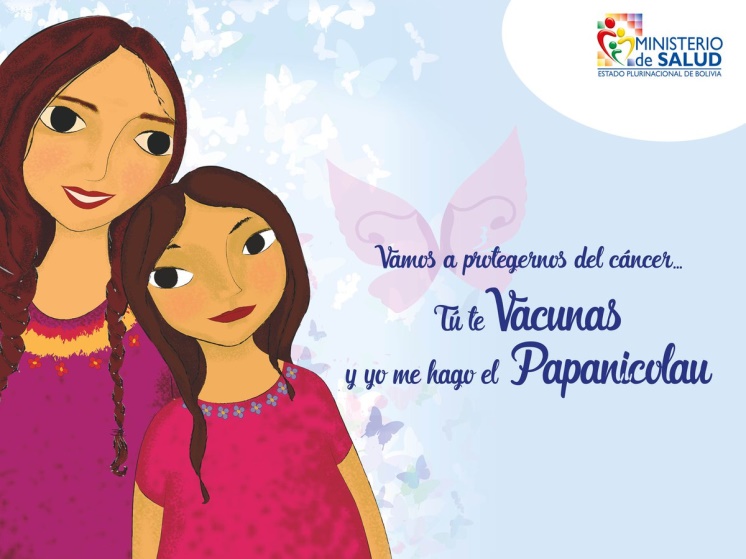 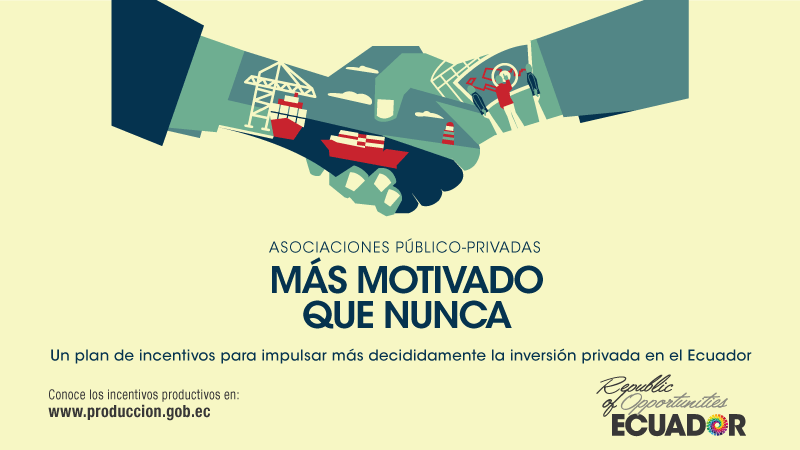 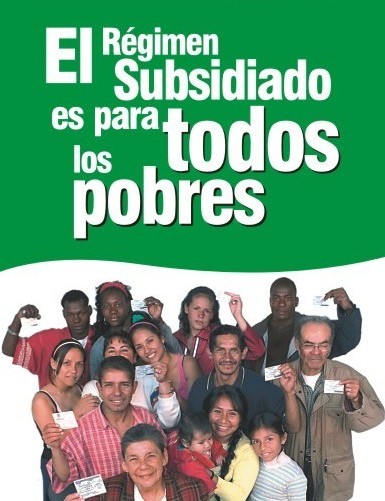 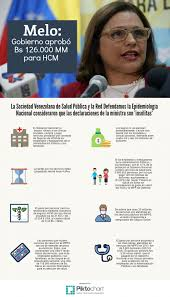 Notable deterioro del SUS y crecimiento del sector privado
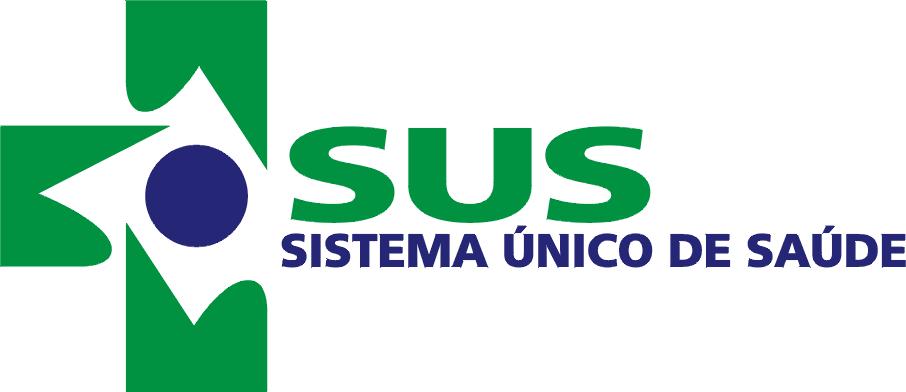 Brasil. Políticas Públicas Privatizadoras
Exenciones y deducciones de impuestos a empresas de salud privada 
Créditos y Prestamos Públicos a agentes privados
Asociación de Bancos Estadales con inversiones privadas para el mercado de Asistencia Complementaria 
Gastos Directos del Estado para financiar Planes Privados de Salud para Servidores Públicos
Apoyo en la obtención de Empréstitos Internacionales
Tomado de presentación de Ligia Bahía
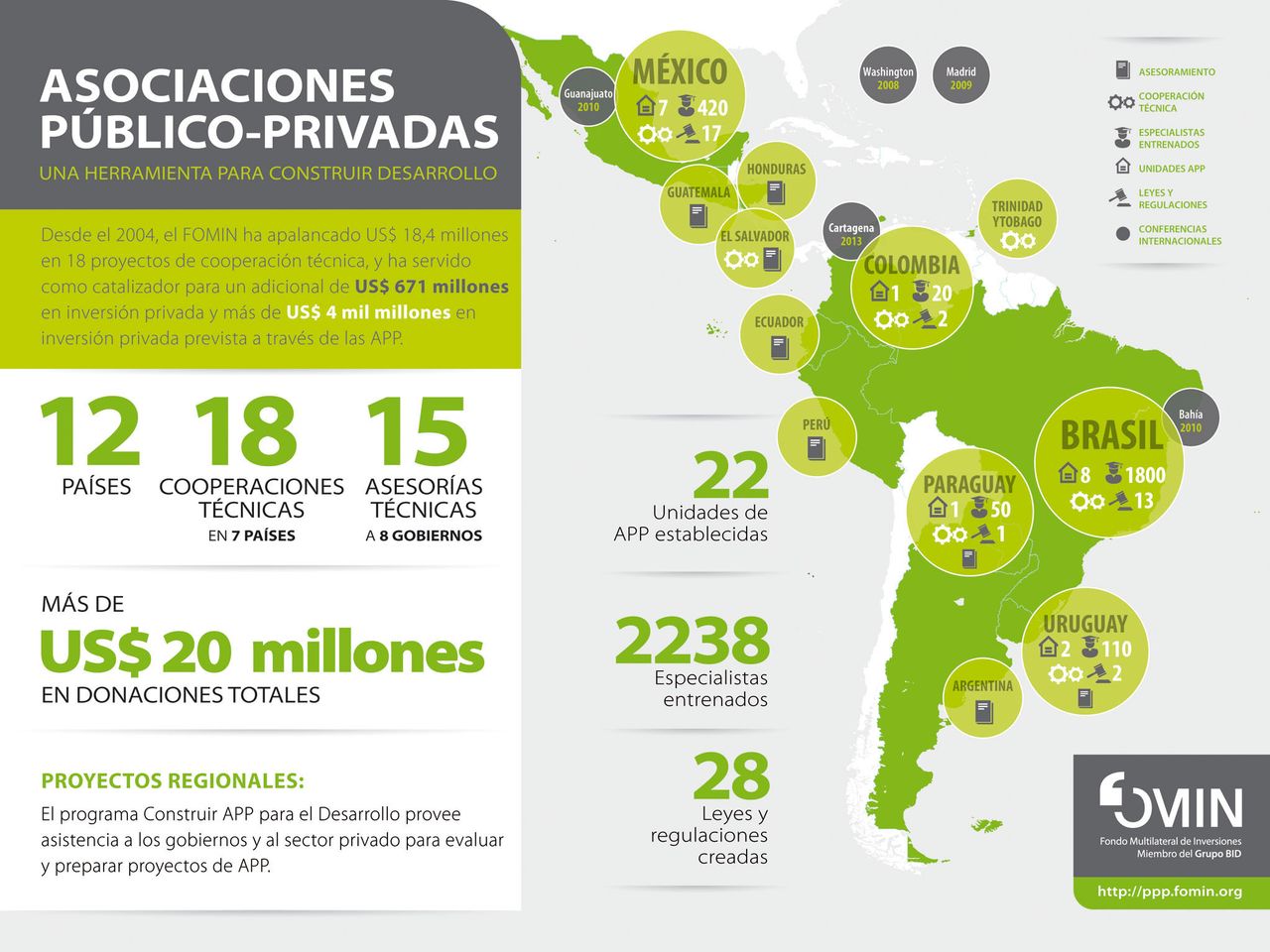 Ante esa “Salud Pública”
funcional al capital y al mercado
Se desarrolla una “Salud Pública” contra hegemónica
LA SALUD COLECTIVA
Derecho a la Salud
Participación y 
Contraloría Social
Determinación Social
Reproducción Social
Universalismo
Defensa de
 lo público
Economía Política y el 
Complejo Médico Industrial
Pero… en el marco de esa contradicción entre una Salud Pública para el mercado y una Salud Pública para el Derecho a la Salud
¿Porqué es hegemónica 
la Salud Pública 
privatizadora y funcional 
al mercado y al capital?
Vivimos en la época de la  
hegemonía planetaria del capital 
y la victoria cultural de la derecha…
En el mundo globalizado 
hay un pensamiento hegemónico 
funcional al mercado y al capital,  
la HEGEMONÍA hace que la SOCIEDAD  ADOPTE sin coerción física las ideas dominantes y las incorpore a su repertorio ideológico
La gente piensa y actúa en función del capital
HEGEMONIA
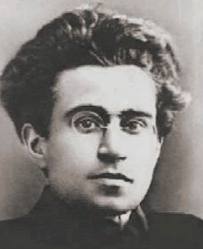 la clase dominante hace que    las clases subordinadas  piensen y actúen como ellos quieren…
(1891 – 1937)
La clase dominante “educa” a la sociedad para que viva al capitalismo como algo natural
El Estado cumple su función de REPRODUCCION SOCIAL a través del  Sistema Educativo, la religión, los medios de comunicación (TV)
«se domina mucho mejor, si el dominado permanece inconsciente. La relación de dominación no se basa sólo en la fuerza: pasado el tiempo de la conquista, llega la hora del control de los espíritus»
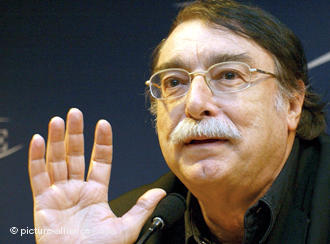 I. Ramonet
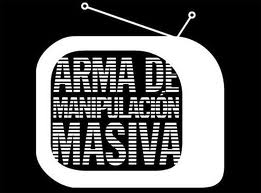 Papel de la cultura y los medios de comunicación en el predominio del pensamiento hegemónico
Modelo Médico Hegemónico
Centrado en la enfermedad, 
y en la atención médica curativa. Dirigida al enfermo
LA  SALUD COMO ESPACIO  DE  LO ECONOMICO:     PRODUCCION Y REPRODUCCION DEL CAPITAL
NEGOCIOS
CORRUPCION!!
MERCANTILIZADO
Y
DESHUMANIZADO
Salud Pública 
hegemónica
2
Lo nuevo en salud….   ¿QUE HA PASADO EN LAS ULTIMAS DECADAS?
La entrada de la salud 
en los circuitos del capital, convirtiéndola en espacio de grandes negocios y ganancias
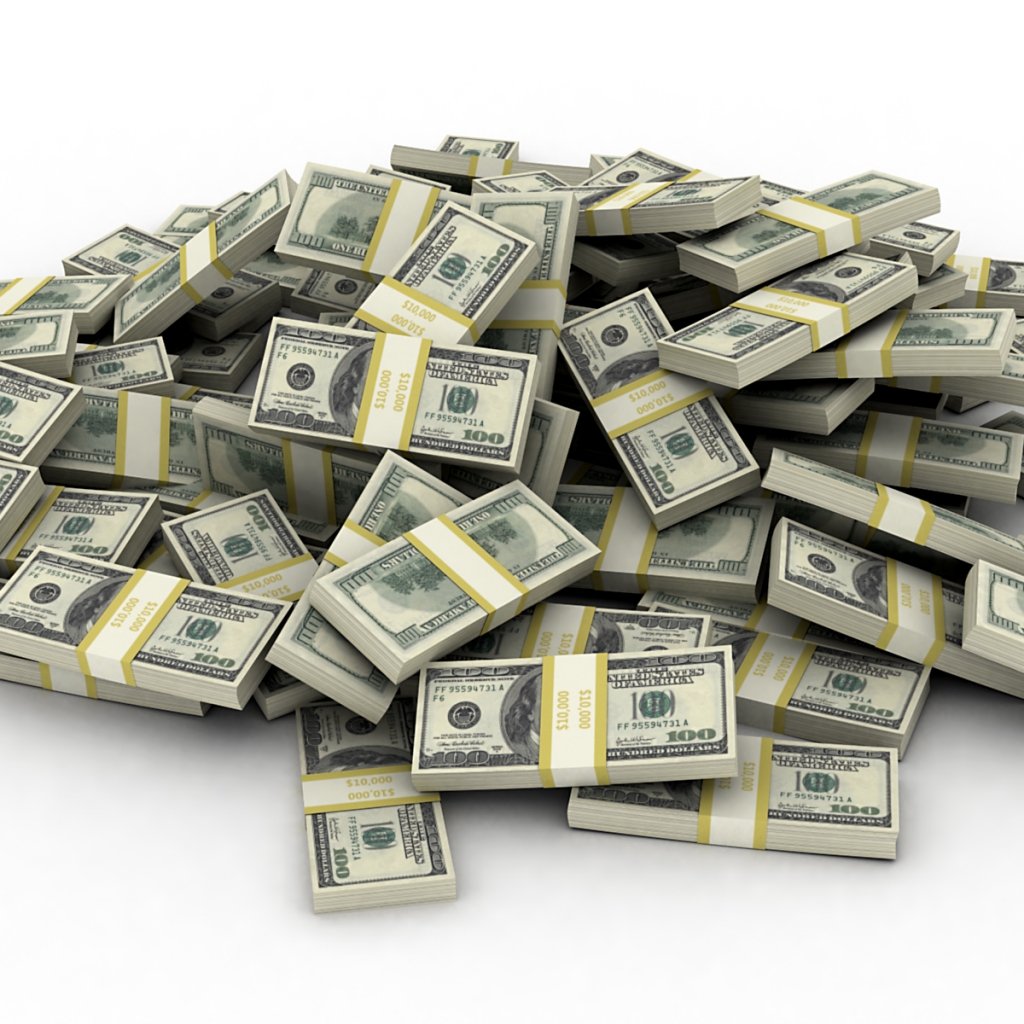 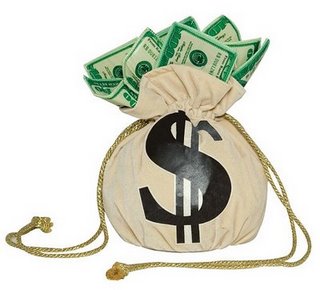 EL COMPLEJO MEDICO INDUSTRIAL FINANCIERO, COMO ACTOR FUNDAMENTAL EN LAS POLITICAS…
TASAS DE GANANCIA DE LAS INDUSTRIAS MAS RENTABLES DEL MUNDO
Fuente: Fortune  http://money.cnn.com/magazines/fortune/fortune500/2010/full_list/
Es difícil garantizar el derecho a la salud 
cuando el lucro es uno de los motores fundamentales de las políticas públicas
¿Cuáles son los grandes negocios en salud?
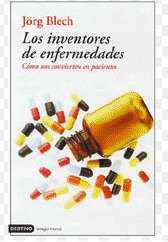 La enfermedad: enfermar a los sanos, inventar enfermedades, cronificarlas…
Vender medicamentos,     tecnología médica, vacunas…
Venta de servicios clínicos
Aseguramiento: planes de salud
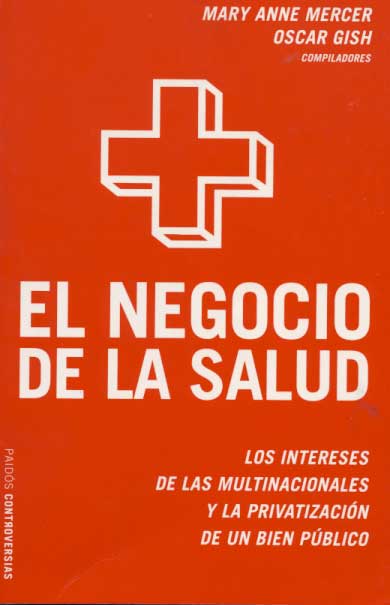 Industria Farmacéutica
Seguros de Salud 
y prestación de servicios
Industria Tecno Médica
¿ CUAL ES EL GRAN NEGOCIO ?
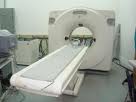 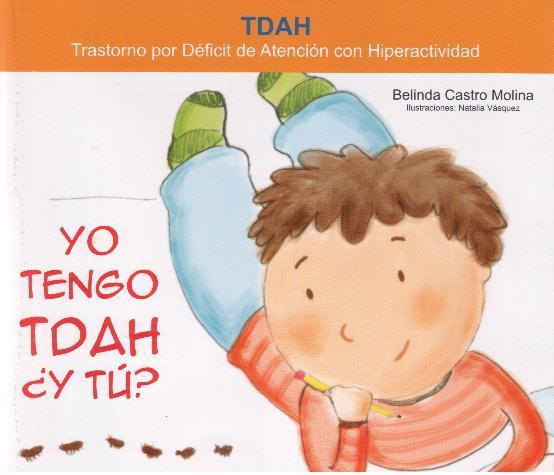 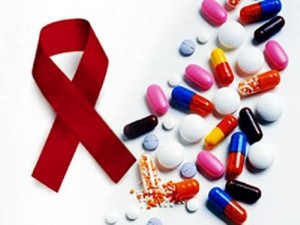 Hacer que el Estado financie al sector privado: clínicas, farmacéuticas, seguros…
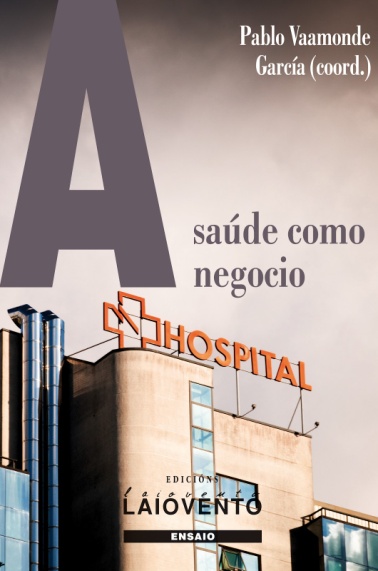 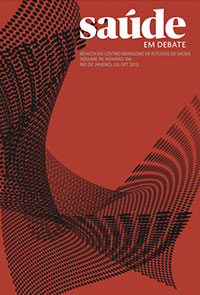 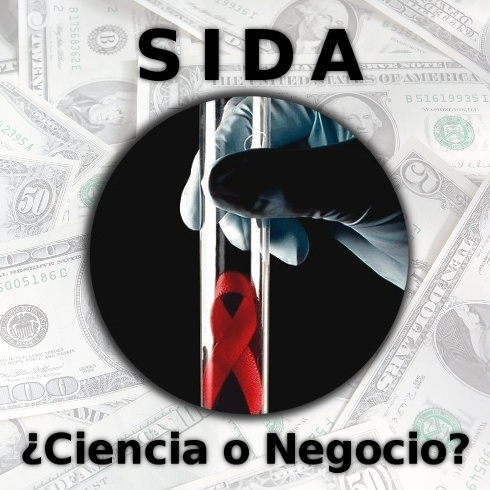 NEGOCIOS
CORRUPCION
El Premio Nobel Richard Roberts denuncia la forma como operan las farmacéuticas en el capitalismo: 
anteponen el lucro a la salud  
detienen los avances en la cura de enfermedades, 
curar no es rentable, 
lo rentable es la cronicidad
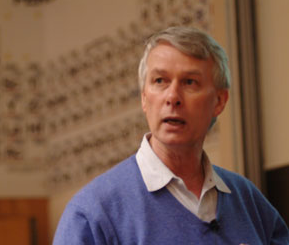 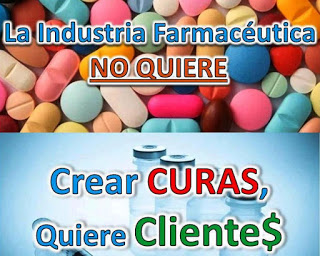 Medicamentos contra Hepatitis C valen casi 200 veces más que su fabricación
De acuerdo con una reciente investigación una pastilla de Sofosbuvir cuesta alrededor de mil dólares, aunque su producción solo le vale 60 dólares al laboratorio Gilead.
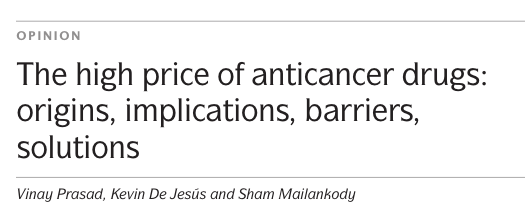 El precio desorbitado y la utilización irracional de los nuevos antineoplásicos son la amenaza más seria que existe en este momento contra la sostenibilidad de los sistemas de salud en el mundo  Vinay Prasad, uno de los autores del texto es hemato-oncólogo del Knight Cancer Institute que lucha por cambiar el status quo que domina su especialidad y que, como argumenta en este texto, va en contra de los enfermos y las propias naciones
Reflexión sobre 
la Formación de Formadores
En la formación de formadores podemos reproducir una salud pública funcional al mercado, que no entiende a la salud como espacio del capital y no ve al complejo médico industrial como actor en las políticas
o podemos construir pensamiento contra hegemónico desarrollando una salud colectiva que asume esos nuevos determinantes de las políticas de salud
La contradicción fundamental en formación, se da entre dos formas diferentes de entender la salud
LA SALUD COMO MERCANCIA, SUJETA OFERTA Y DEMANDA.
espacio 
para hacer negocios
LA SALUD DERECHO HUMANO Y SOCIAL 
QUE DEBE SER GARANTIZADO
POR EL ESTADO
Formación de técnicos acríticos, que favorecen la privatización, y las políticas que financian el sector privado
Formación de profesionales y técnicos para la defensa del Derecho a la Salud y las políticas universales
Reflexión final: 
¿qué tipo de formación estamos haciendo?